LINKA SENIORŮ
Krizová linka pro seniory a pečující
800 200 007
Každý den od 8 do 20 hodin
anonymní a bezplatná telefonická služba pro seniory, osoby o seniory pečující a osoby v krizi
i-poradna : linkasenioru@elpida.cz
založena 1.10.2002
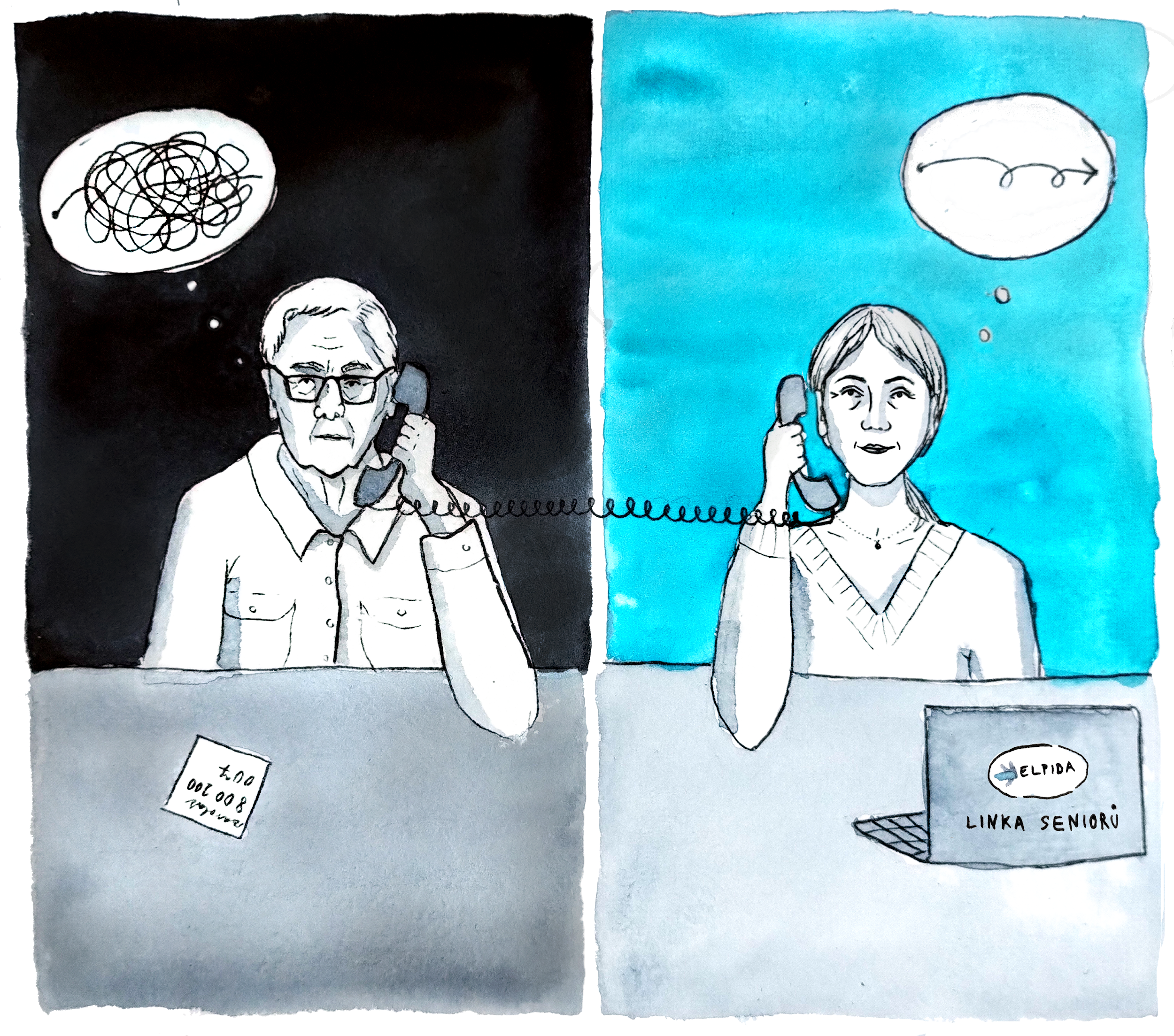 Linka seniorů v číslech
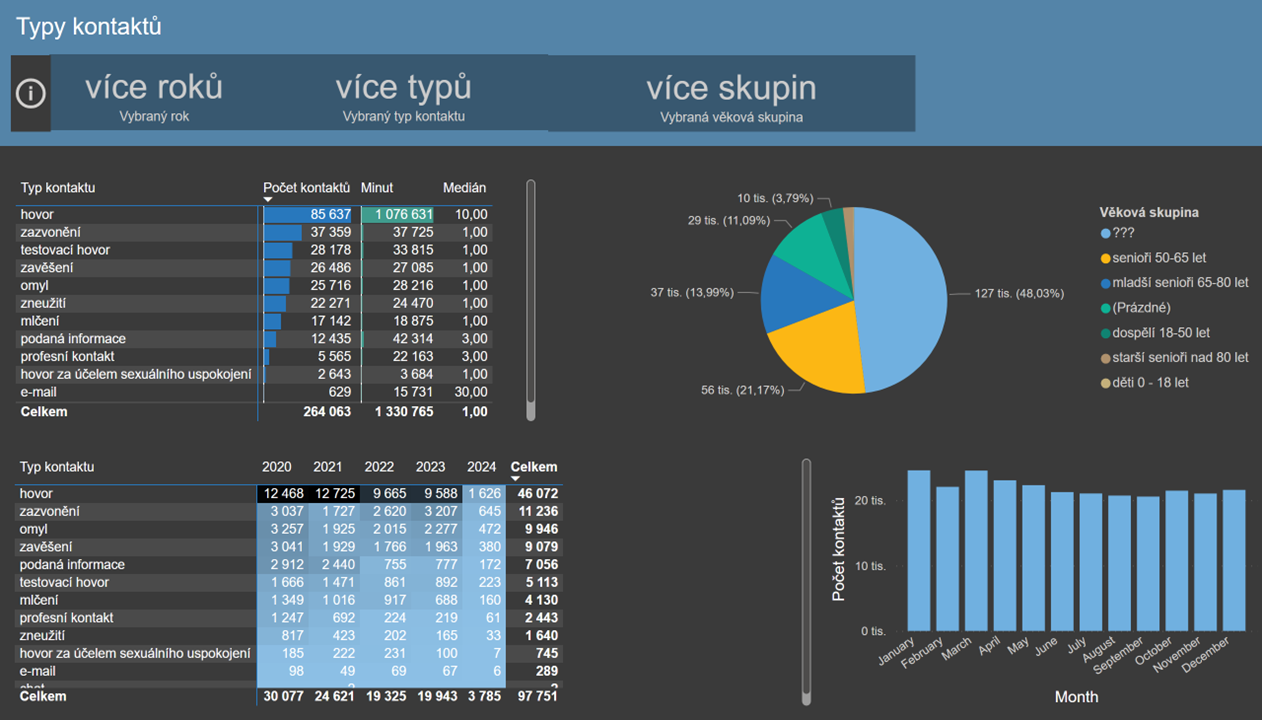 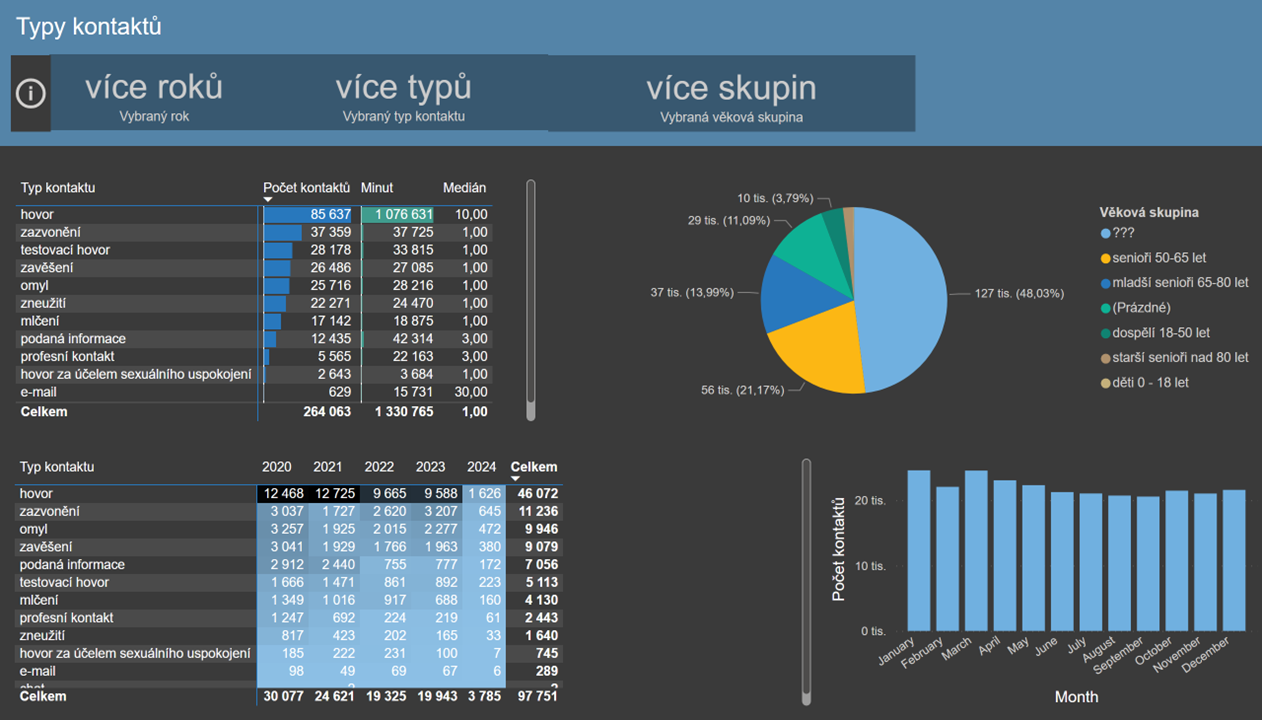 ZAJIŠTĚNÍ KVALITY POSKYTOVANÉ SLUŽBY
Registrovaná sociální služba telefonické krizová pomoc

Tým 20 krizových interventů
Psychologové
Sociální pracovníci
     Kurz krizové intervence  (min 150h)
     Kontinuální vzdělávání v režimu 108/2005 Sb. 	     Supervize, intervize
CO SLUŽBA POSKYTUJE VOLAJÍCÍM
Psychická stabilizace volajícího (po sdělení závažné události, v prvních dnech po úmrtí blízké osoby, v akutní fázi psychického onemocnění atd.) 
Zajištění akt. bezpečí (domácí násilí, sebeobsluha, sebepéče atd.)
Podpora a porozumění (ztráta, osamělost, závažná diagnóza) 
Zmapování zakázky klienta 
Tvorba scénáře řešení
Odborné poradenství (orientace v sociálních i jiných návazných službách službách, informace o soc. dávkách atd.)
Hledání dalších zdrojů opory
Minimalizace překážek v řešení situace
KDY JE SLUŽBA INDIKOVÁNA
Osamělost, chybějící sociální opora
Informační chudoba, orientace ve zdrav-soc-právní oblasti
Finanční tíseň,bytová tíseň, změna sebeobsluhy
Úmrtí blízké osoby a jiné náhlé závažné situace 
Ohrožení sebevraždou 
Ohrožení domácím násilím, oběti trestných činů
Dlouhodobé fyzické či duševní onemocnění
Péče o seniora v rodině
Blízcí lidé osoby s vážným duševním onemocněním
Kazuistika
Volající žena po sebevraždě syna, našla ho doma oběšeného. Syn se přestěhoval zpět k matce kvůli manželské krizi, zanechal po sobě dvě malé děti. Volající zažívá komplikované truchlení, opakovaně se obrací na složky IZS, hledá vysvětlení, proč k činu došlo. Zároveň zažívá konflikt s manželkou syna, která volající vyčítá, že činu nezabránila. Volající naopak cítí zlost na manželku syna, viní ji z manželské krize. Volající využívá linku v prvních dnech několikrát denně, ventiluje emoce, hlavně smutek a vztek. Hledá vysvětlení. Linka pracuje s emocemi volající a zároveň s pocitem viny, normalizace emocí i prožívání. Po několika týdnech se témata hovoru proměňují, začíná převažovat starost o vnoučata a jejich budoucnost. Volající je již schopna nechat si doporučit návazné služby, na které je odkazována. Začíná docházet do terapie. Počet volání se snižuje, volající linku stále využívá v momentech silných emocí. Zároveň se daří podporovat ji v navázání přirozených sociálních kontaktů, podpora v nastavených podpůrných opatřeních - medikace, terapie. 




 Volající žena po sebevraždě syna, našla ho doma oběšeného. Syn se přestěhoval zpět k matce kvůli manželské krizi, zanechal po sobě dvě malé děti. Volající zažívá komplikované truchlení, opakovaně se obrací na složky IZS, hledá vysvětlení, proč k činu došlo. Zároveň zažívá konflikt s manželkou syna, která volající vyčítá, že činu nezabránila. Volající naopak cítí zlost na manželku syna, viní ji z manželské krize. Volající využívá linku v prvních dnech několikrát denně, ventiluje emoce, hlavně smutek a vztek. Hledá vysvětlení. Linka pracuje s emocemi volající a zároveň s pocitem viny, normalizace emocí i prožívání. Po několika týdnech se témata hovoru proměňují, začíná převažovat starost o vnoučata a jejich budoucnost. Volající je již schopna nechat si doporučit návazné služby, na které je odkazována. Začíná docházet do terapie. Počet volání se snižuje, volající linku stále využívá v momentech silných emocí. Zároveň se daří podporovat ji v navázání přirozených sociálních kontaktů, podpora v nastavených podpůrných opatřeních - medikace, terapie.
[Speaker Notes: Volající žena po sebevraždě syna, našla ho doma oběšeného. Syn se přestěhoval zpět k matce kvůli manželské krizi, zanechal po sobě dvě malé děti. Volající zažívá komplikované truchlení, opakovaně se obrací na složky IZS, hledá vysvětlení, proč k činu došlo. Zároveň zažívá konflikt s manželkou syna, která volající vyčítá, že činu nezabránila. Volající naopak cítí zlost na manželku syna, viní ji z manželské krize. Volající využívá linku v prvních dnech několikrát denně, ventiluje emoce, hlavně smutek a vztek. Hledá vysvětlení. Linka pracuje s emocemi volající a zároveň s pocitem viny, normalizace emocí i prožívání. Po několika týdnech se témata hovoru proměňují, začíná převažovat starost o vnoučata a jejich budoucnost. Volající je již schopna nechat si doporučit návazné služby, na které je odkazována. Začíná docházet do terapie. Počet volání se snižuje, volající linku stále využívá v momentech silných emocí. Zároveň se daří podporovat ji v navázání přirozených sociálních kontaktů, podpora v nastavených podpůrných opatřeních - medikace, terapie. 




 Volající žena po sebevraždě syna, našla ho doma oběšeného. Syn se přestěhoval zpět k matce kvůli manželské krizi, zanechal po sobě dvě malé děti. Volající zažívá komplikované truchlení, opakovaně se obrací na složky IZS, hledá vysvětlení, proč k činu došlo. Zároveň zažívá konflikt s manželkou syna, která volající vyčítá, že činu nezabránila. Volající naopak cítí zlost na manželku syna, viní ji z manželské krize. Volající využívá linku v prvních dnech několikrát denně, ventiluje emoce, hlavně smutek a vztek. Hledá vysvětlení. Linka pracuje s emocemi volající a zároveň s pocitem viny, normalizace emocí i prožívání. Po několika týdnech se témata hovoru proměňují, začíná převažovat starost o vnoučata a jejich budoucnost. Volající je již schopna nechat si doporučit návazné služby, na které je odkazována. Začíná docházet do terapie. Počet volání se snižuje, volající linku stále využívá v momentech silných emocí. Zároveň se daří podporovat ji v navázání přirozených sociálních kontaktů, podpora v nastavených podpůrných opatřeních - medikace, terapie.]
SPECIFIKA POSKYTOVÁNÍ KRIZOVÉ INTERVENCE SENIORŮM
Menší ochota směrem ke změně - větší riziko při ohrožení klienta, např. domácím násilím 
Bariéry pro využití následných služeb - omezená mobilita, předsudky vůči službám, psychiatrii atd. 
Omezenější schopnost vyhledání pomoci - nižší znalost práce s informacemi, internetem atd. 
Menší množství zdrojů a sociálních kontaktů - přirozená síť mizí v důsledku odchodu ze zaměstnání, ztráty blízkých atd. 
Možnost snížených kognitivních schopnostní v důsledku onemocnění demence
DALŠÍ ODBORNÉ AKTIVITY
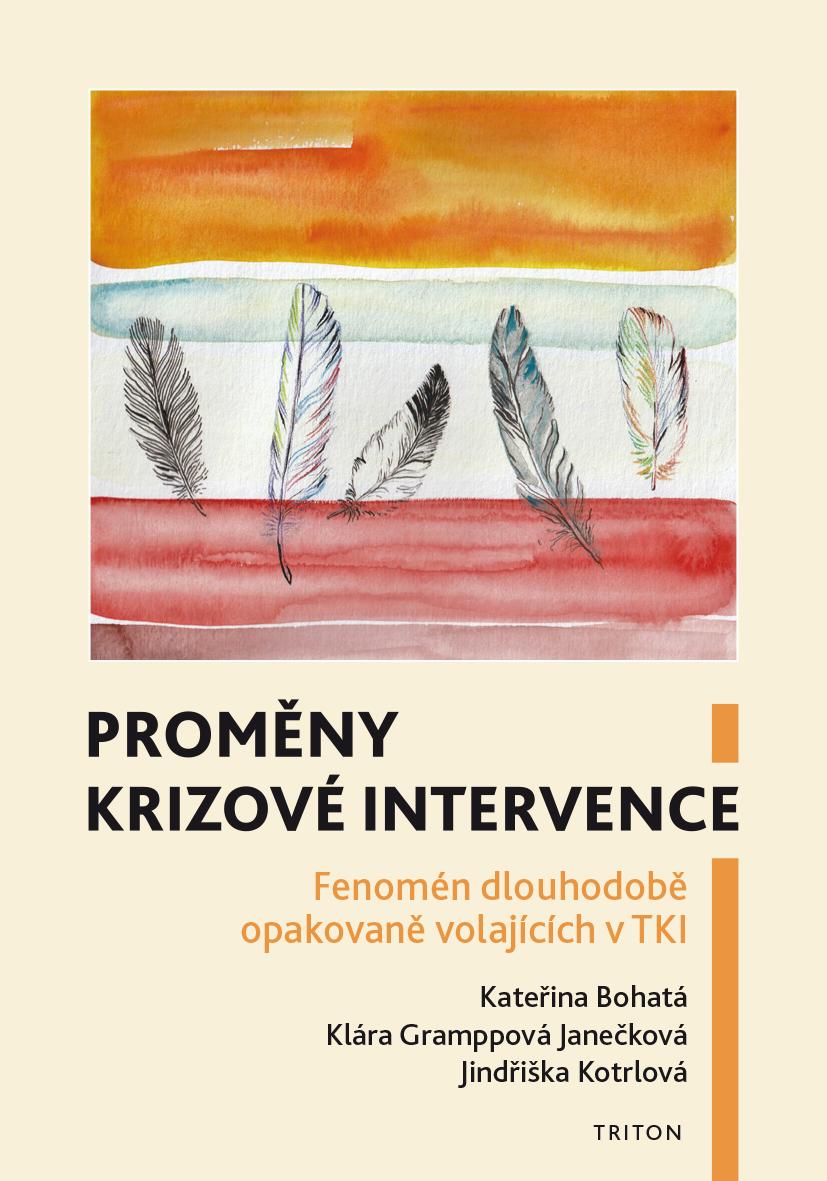 Aktivní spolupráce s ČAPLD, IFOTES, MPSV, IZS,...

Pořádání odborných konferencí (2017,2019,2022)
6.6. 2024 konferencePrevence sebevražd
CELOSPOLEČENSKÝ DOSAH
2022
Válka na Ukrajině
Péče o osoby traumatizované
Podpora osob ohrožených chudobou
Domácí násilí

2023
Sebevražednost seniorů
Dlouhodobá péče, neformální pečující
Informační chudoba a dezinformace
Útok na FFUK
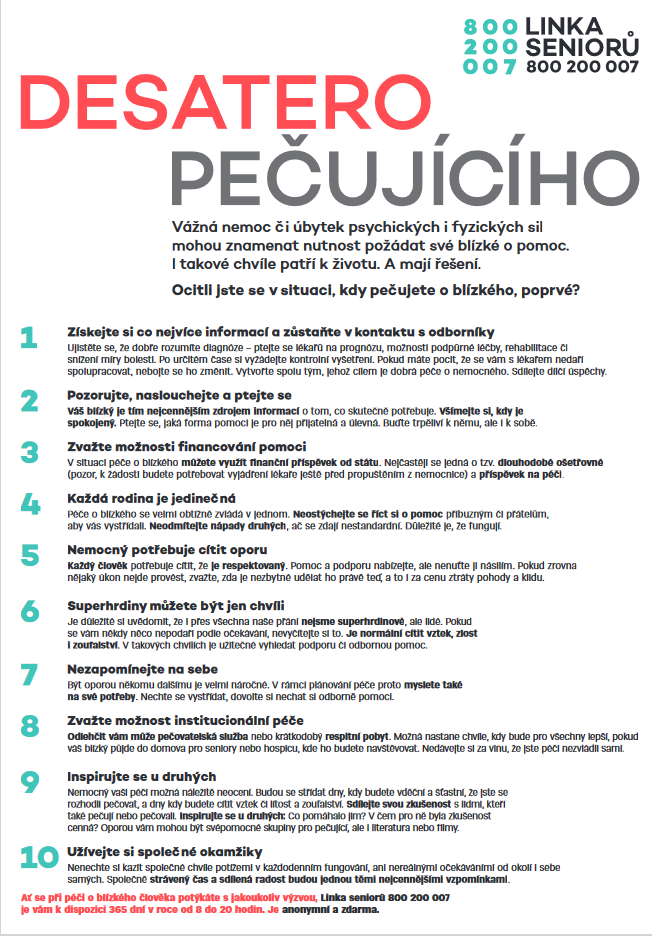 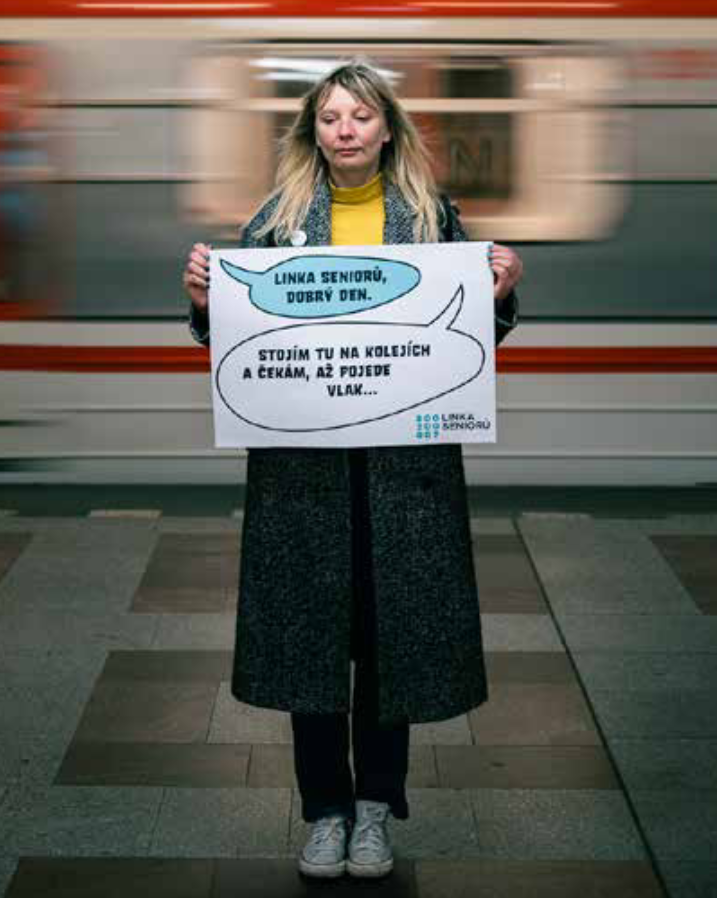 www.necosestalo.cz
dnesneumirej.elpida.cz
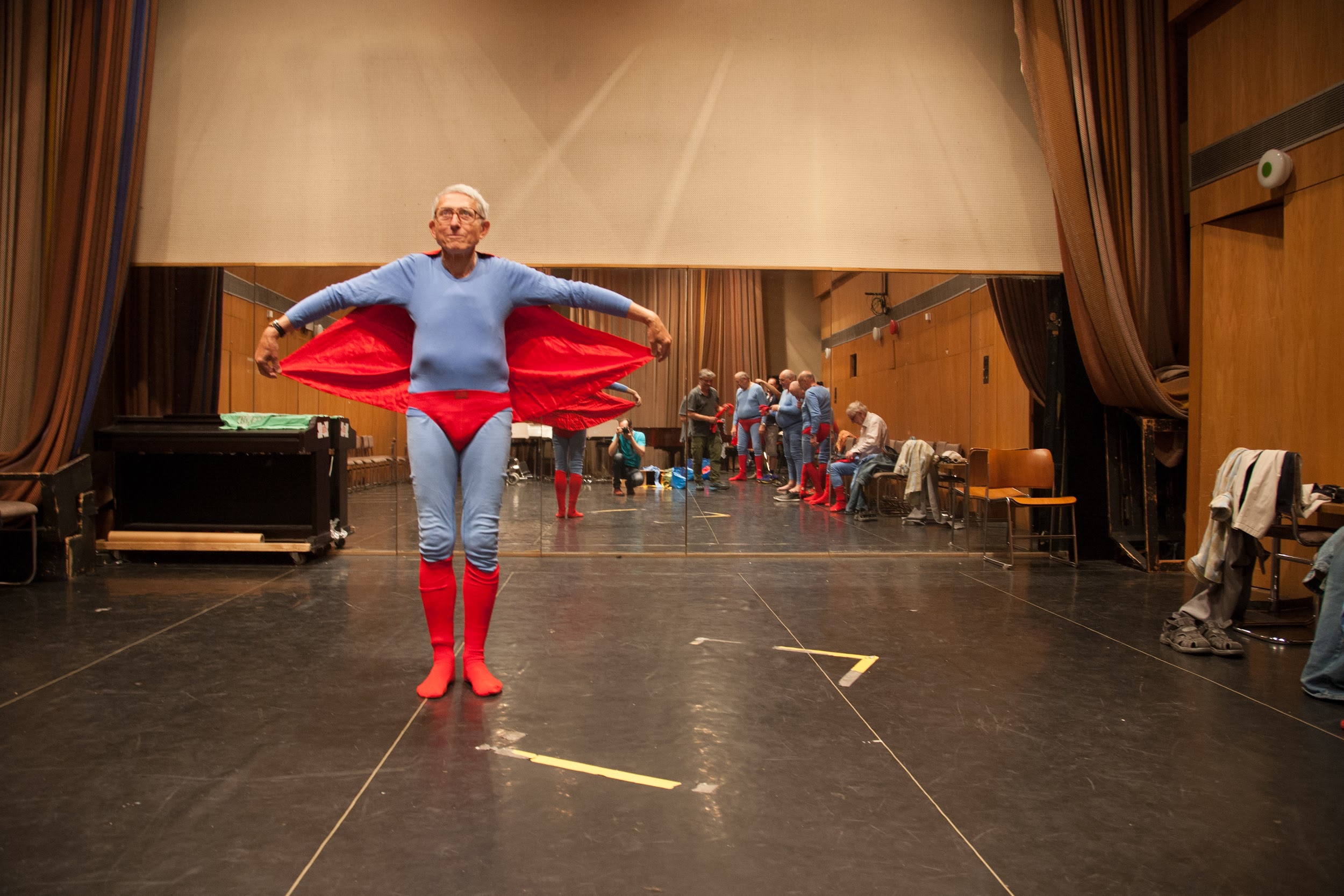 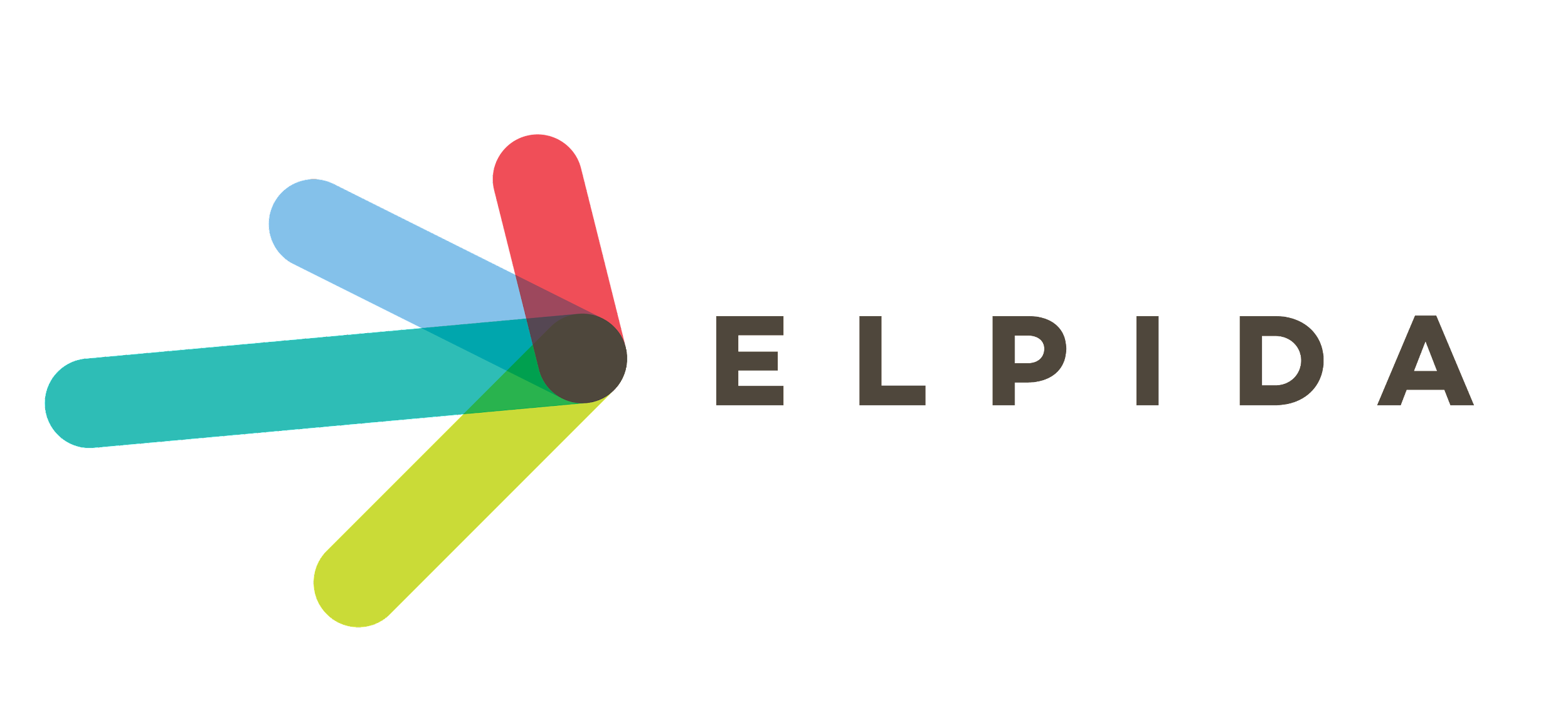 www.elpida.cz 
FB @elpidaproseniory